Senco Network
Summer Term 2018
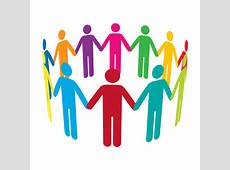 Welcome
Aims of Single Panel (EHCP)
Improved outcomes for children and young people
Clear and transparent processes
Integrated decision making/Integrated commissioning
Robust and rigorous systems
Improved accountability
Higher quality plans
Improved statutory compliance
Single Panel (EHCP)
We are striving for a 21st Century panel system that allows greatest flexibility for users and panel members and that does not rely on vast quantities of paper;


The system will be:
Paperless;
Accessed via ‘Sharepoint’ and 
Operated via the electronic ‘Pathways’ system

In addition once established, the system will be able to perform some self monitoring functions for example triaging cases and providing panel statistics;

This require on-going tweaks until it is fit for purpose.
Scope of Decision Making
Decision to Assess for EHCP
Decision to Issue EHCP / Funding
Placement following EHCP
Decisions following EHCP review
My Support Plan Funding
Short Breaks for Children with EHCP
Personal Budget for C/YP with EHCP
Panel Membership
SEN Assessment Managers (co-chair)
Principal Educational Psychologist (co-chair)
Social Care Representative (co-chair)
Health Commissioner
Health Advice Lead
Transitions ( Social Care) lead
Transitions ( Education) lead
SEN Teaching support service representative
Primary school representative (x2)
Secondary School Representative
Special School representative
SEN Finance
Legal
School Representatives
Attending schools have found the process very informative and useful;

Commitment is one full day (half a day reading / half a day panel) per half term / term;

You can also book to come to panel as an observer, although there may be a waiting list for this;

You need to bring a laptop plus a phone that you can use to ‘hotspot’ in case you can’t access the wifi;

Volunteers for 2018 – 9 please contact:
claire.willoughby@bradford.gov.uk
Feedback from the Single Panel
Process reviewed every term;
Lessons learnt and statistical information will be published on BSOL / at Senco Network;
Examples of good practice will be shared;
Feedback so far
Feedback so far
Feedback so far
Senco Support
Data regarding Panel Statistics can be found on BSOL: SEND / Senco Support / News and Updates
Examples of good submissions:
Preparing for yourSCHOOL BASED SEND REVIEW
Dr Ruth Dennis 
Principal Educational Psychologist
February 2018
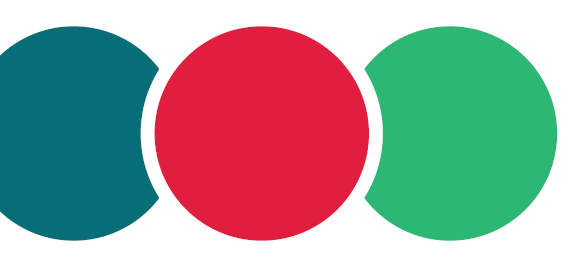 What is a SEND review?
It links to the Bradford District Plan: A Great Start And Good Schools For All Our Children

 A SEND review helps to ensure that all children, in all educational settings, achieve their very best, including the skills and qualifications that they need for successful transition, further education and employment.
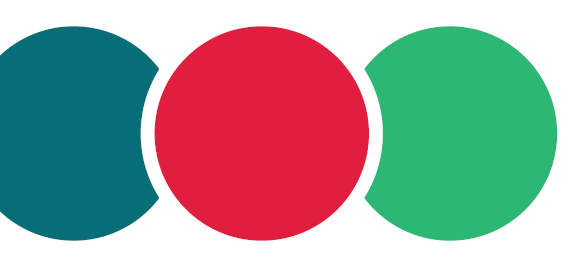 Partnership Approach
The SEN Review is intended as an iterative process.
It is carried out in the spirit of collaboration and mutual support;
The aim is for schools to identify strengths and areas for development in their SEN provision, and implement a plan to move this forward.
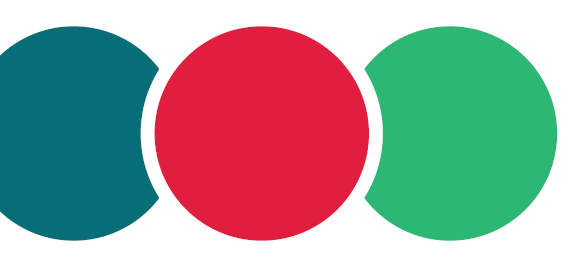 SEND Review Background
Devised by London Leadership Strategy in partnership with over forty outstanding special and mainstream schools, as well as organisations such as Contact a Family, Ofsted, the Council for Disabled Children, the Institute of Education and the Teaching Schools Council. 

More than 200 schools have completed the SEND review programme.
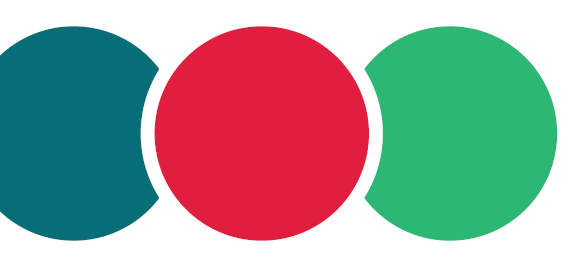 SEND Review ProcessPhase 1
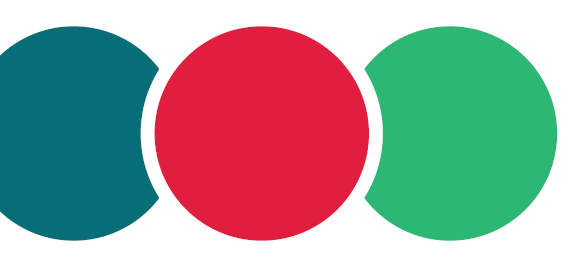 SEND Review ProcessPhase 2
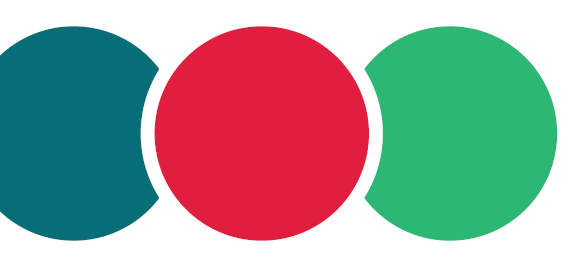 Audit Areas of Focus
Outcomes for pupils with SEND
Leadership of SEND
The Quality of Teaching and Learning for Pupils with SEND
Working with Pupils and Parents/Carers of Pupils with SEND
Assessment and Identification
Monitoring, Tracking and Evaluation
The Efficient Use of Resources
The Quality of SEND Provision
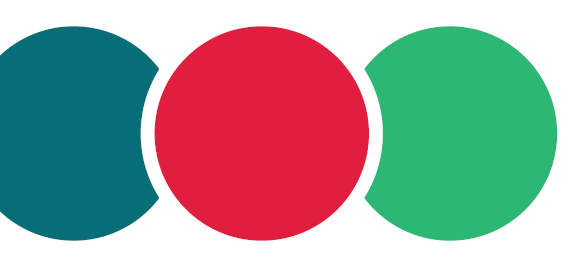 What we’ve learnt so far
TA’s use of feedback and questioning.
Efficient use of limited TA support across the school.
Teaching assistants/monitoring of practice

 Managing SEMH needs amongst boys in Y3 – both adult management and promoting child self regulation. 
Lunchtime experience for Year 4 students reported to have SEMH type difficulties

Identification of effective interventions 
Reading Comprehension intervention 
Differentiating effectively across Year 2 in the core subjects.

SEND systems support
Incoming Year 7 cohort and % of students with SEN
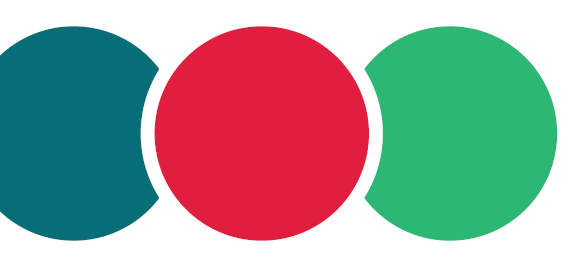 Evaluation of the SEND Review Process
Feedback collated on process;
Amendments made in light of feedback;
Further SEND review cycles offered across district;
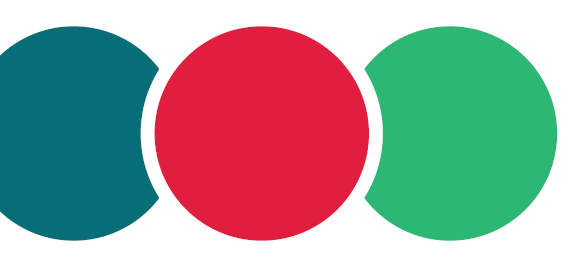 Next Steps
Discuss SEND review with your Senior Management Team;
Commission Review from EPT 
(or collaborate with another school);
GET STARTED!
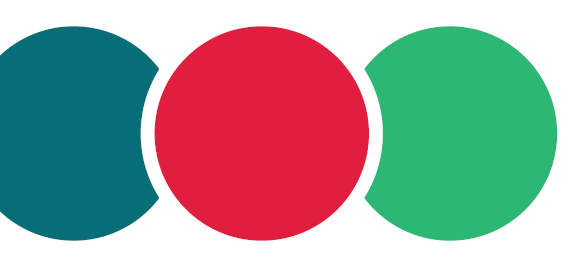 Networking Break
Bradford's Educational Psychology Team (Psychs in the City)  have signed up for a second year to raise money for the Lord Mayor's Appeal in the annual Dragon Boat Festival.The charity appeal for the 2017/2018 Year is to be split between two local charities: Down Syndrome Training and Support Services and the Wishing Well Appeal.

                                  +
 
 
 

Any donations gratefully received.
https://localgiving.org/fundraising/psychsinthecitydragonboat2018/
Thanks for your support!
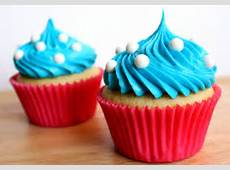 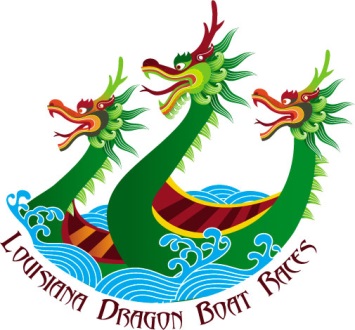 Planning for 2018 - 19
Initial feedback from first meeting (September 2017):
Opportunities to talk to other Sencos;
Updates on what's happening locally in relation to SEND;
National updates
Training in specific subject areas
How have we done?
Training and Skills audit
The Senco role is complex and multi faceted;

	“Provide professional guidance to colleagues as 
	part of their overall contribution to the strategic 	development of SEN policy and provision. “

How prepared are you to be a 21st Century Senco?
Work through the audit and identify your main area of need.
What training would support your development in this area?
Quality First Training from the EPT
New courses now available for 2018 – 19;

Senco Essentials: These courses aim to ensure Sencos have all of the most up to date information about SEND practices and process both nationally and locally. They provide essential guidance on how to navigate the SEND landscape in Bradford.

Senco Management: These courses support Sencos to reflect on their practice and the evolving role of the Senco.  Attending these courses will ensure that Sencos are in a strong position to support the staff they work with.

Improving Outcomes:  These courses focus on using evidence based approaches to improve outcomes for vulnerable groups. All courses include a taught element and a practical element to ensure practice is embedded.

Learner Friendly, High Impact Schools:  These courses draw on a strong evidence base of what works in schools and aim to improve outcomes for all learners. They are aimed primarily at senior leaders with a view to principles explored on the course being adopted more widely across the school.

Mental Health: These courses provides opportunities to work with other schools and mental health professionals promote positive mental health for all children and young people.
Shanidar
We are a group of schools in Bradford with a core purpose to provide excellent, inclusive education through training research and collaboration.
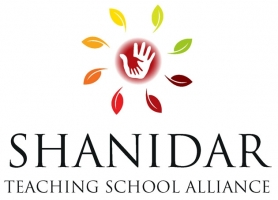 Shanidar Aims
To lead the education community by establishing a centre of excellence in special educational needs, disability and inclusive education.  This builds on the achievements of the District Achievement Partnership in Bradford in providing expert teachers and specialist support staff to improve outcomes for young people. 

To provide high quality training to teachers and support staff to meet the needs of children and young people with SEND effectively across mainstream and specialist provision.  We will equip our workforce with the skills and expertise, increasing opportunities for young people to succeed and improve their life chances.

Through successful collaboration with our partners, to find and spread the best evidence-based practice in SEND across Bradford and West Yorkshire.  We champion inclusive education for all pupils and challenge discrimination.
Initial Teacher Training
Aim: To provide a programme of school-led Initial Teacher Training with a focus on inclusion and SEND across mainstream and specialist settings.
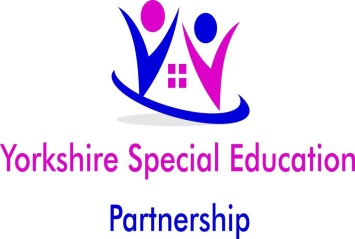 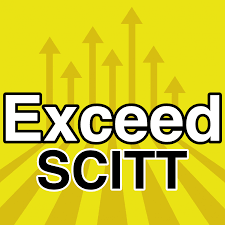 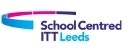 Questions